Zapewnienie wsparcia dla dziecka w sytuacji kryzysowej: depresja, trudny powrót do szkoły po pandemii więzi emocjonalne, grupowe, motywacja do nauki.
Gmina Sieraków 
Październik 2021r.
Problemy do omówienia :
- Trudny powrót do szkoły po/w pandemii,
- Więzi emocjonalne, więzi grupowymi ,
Problemy funkcjonowania w grupie, 
Niskie poczucie własnej wartości,
Problemy okresu dojrzewania,
   Brak motywacji do nauki
Reakcja rodziców na ww. problemy – co powinno ich niepokoić, jak powinni się zachować, kiedy reagować.
TRUDNY POWRÓT DO SZKOŁY ?
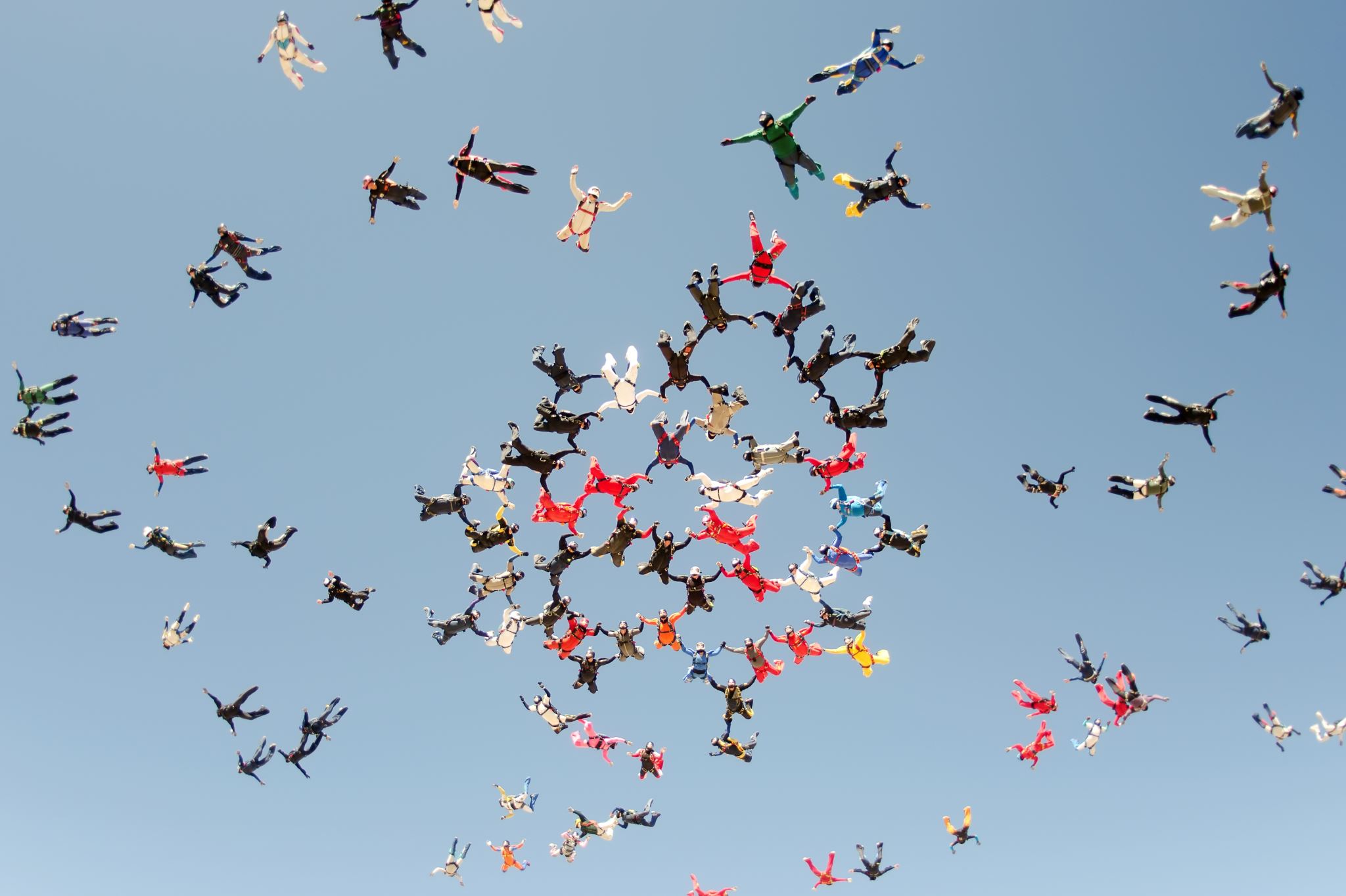 POROZMAWIAJMY O WIĘZIACH W NASZEJ GRUPIE
Czy mam nadal przyjaciół ?
Czy mój zespół klasowy potrzebuje integracji ?
Czy mam grono koleżanek i kolegów , a może odczuwam samotność?
Kto może mi pomóc ?
Kogo przestałem lubić ?
Kogo się boję ? 
Czego nie akceptuję w zachowaniu moich kolegów i koleżanek?
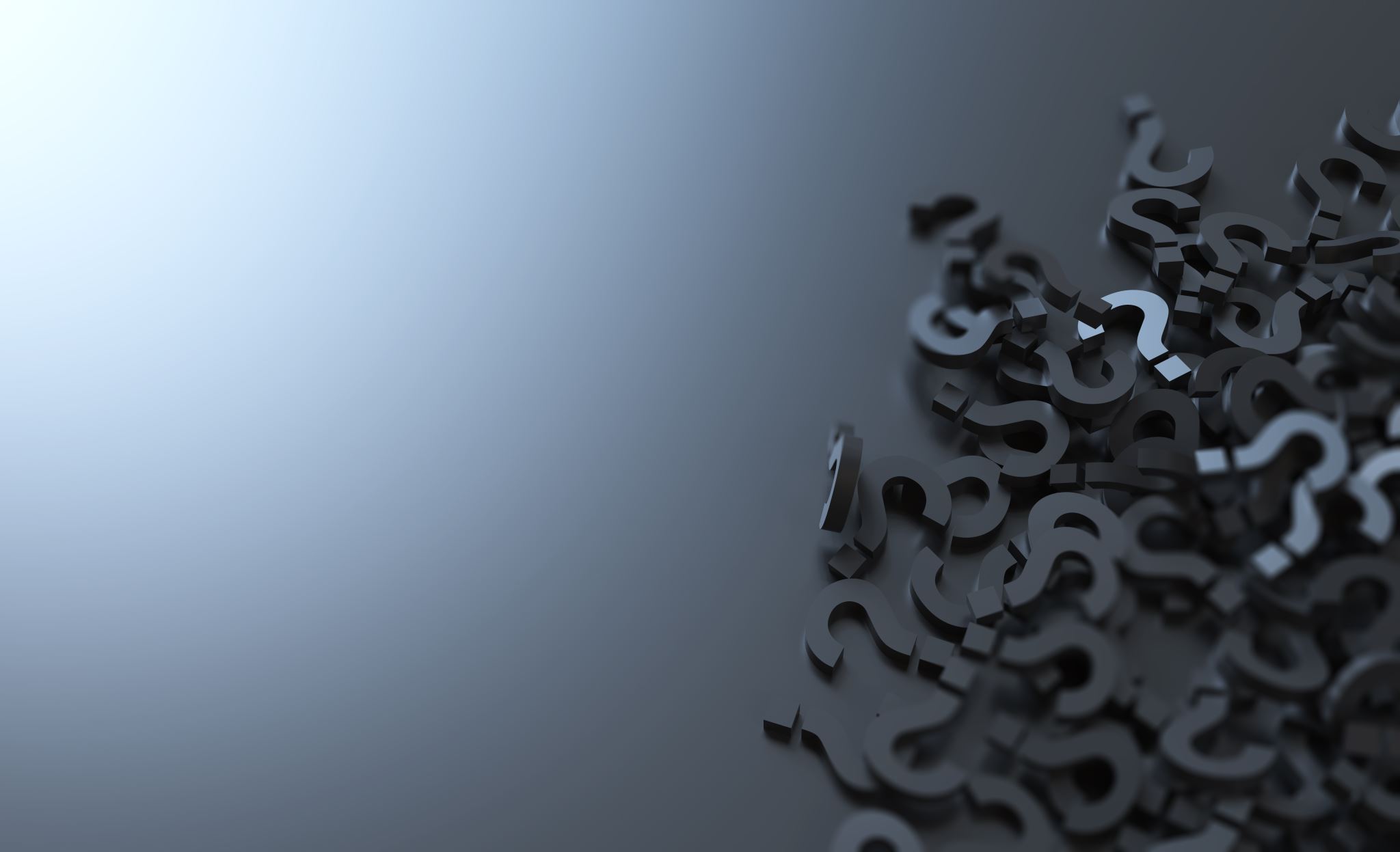 CZY WARTO SIĘ UCZYĆ ?
Dlaczego teraz mam gorsze oceny ?
Co robię nie tak ?
Dlaczego nie mogę usiedzieć spokojnie na lekcjach ?
Za czym tęsknię ?
Czego się boję ?
Czego nie lubię w szkole?
Kto może mi pomóc?
Jak skutecznie motywować dziecko do nauki?
Czynniki wpływające na  rozwój motywacji
ZDANIEM NAUCZYCIELI :
- sprawiedliwe ocenianie
- osobowość nauczyciela
- atmosfera w klasie
- warunki rodzinne
- system nagród i kar
- jasne zasady
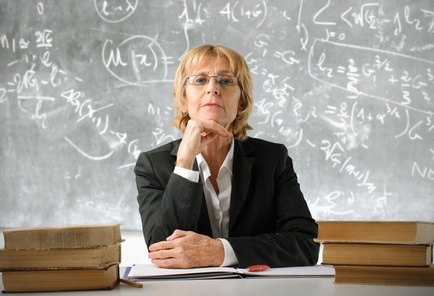 6
Korzyści z motywowania uczniów
ZDANIEM NAUCZYCIELI :
- dobre wyniki nauczania
- dobra atmosfera na lekcji
- wysoka aktywność „naukowa” ( poznawcza)
podczas zajęć
7
Czynniki wpływające na  rozwój motywacji
ZDANIEM RODZICÓW :
- pochwała, sprawiedliwe ocenianie, jasne       zasady, konsekwencja, zrozumienie, 
- kompetentny nauczyciel
- ciekawe prowadzenie zajęć
- schludny wygląd nauczyciela
- odpowiednie wyposażenie szkoły
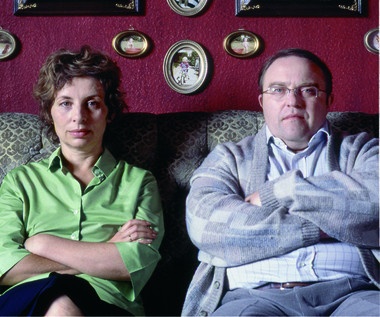 8
Korzyści z motywowania uczniów
ZDANIEM RODZICÓW :
- dzieci chętnie chodzą do szkoły,
- angażują się w życie szkoły
- uczą się lepiej
-  mają poczucie bezpieczeństwa
9
Czynniki wpływające na  rozwój motywacji
ZDANIEM UCZNIÓW
- oceny
- atmosfera na lekcjach
- atrakcyjność tematu
- osobowość nauczyciela
- zespół klasowy ( stopień wspólnoty)
- rodzina – wsparcie
- warunki środowiskowe- bytowe
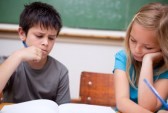 10
Korzyści z motywowania uczniów
ZDANIEM UCZNIÓW
- dowartościowanie siebie
- mobilizacja do dalszego kształcenia
- realizacja marzeń
- kreatywność
 - postawa prospołeczna
- dostrzeganie w grupie
- przyjęcie modelu życia
11
Czynniki wpływające na  rozwój motywacji
ZDANIEM DYREKTORÓW
- ocenianie WSO
- udział w konkursach i olimpiadach
- osobowość nauczyciela
Potencjał merytoryczny
Umiejętności wychowawcze
Aktywność w rozwoju zawodowym
Warunki lokalowe,                                  oprzyrządowanie szkoły
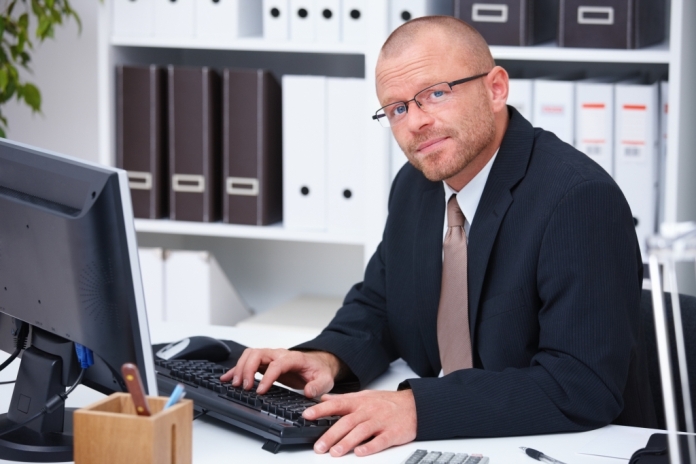 12
Korzyści z motywowania uczniów
ZDANIEM DYREKTORÓW
- wzrost wiedzy
- promocja ( do następnej klasy, szkoły)
- zdane egzaminy
- większy nabór
- renoma szkoły
- zwycięzcy olimpiad
13
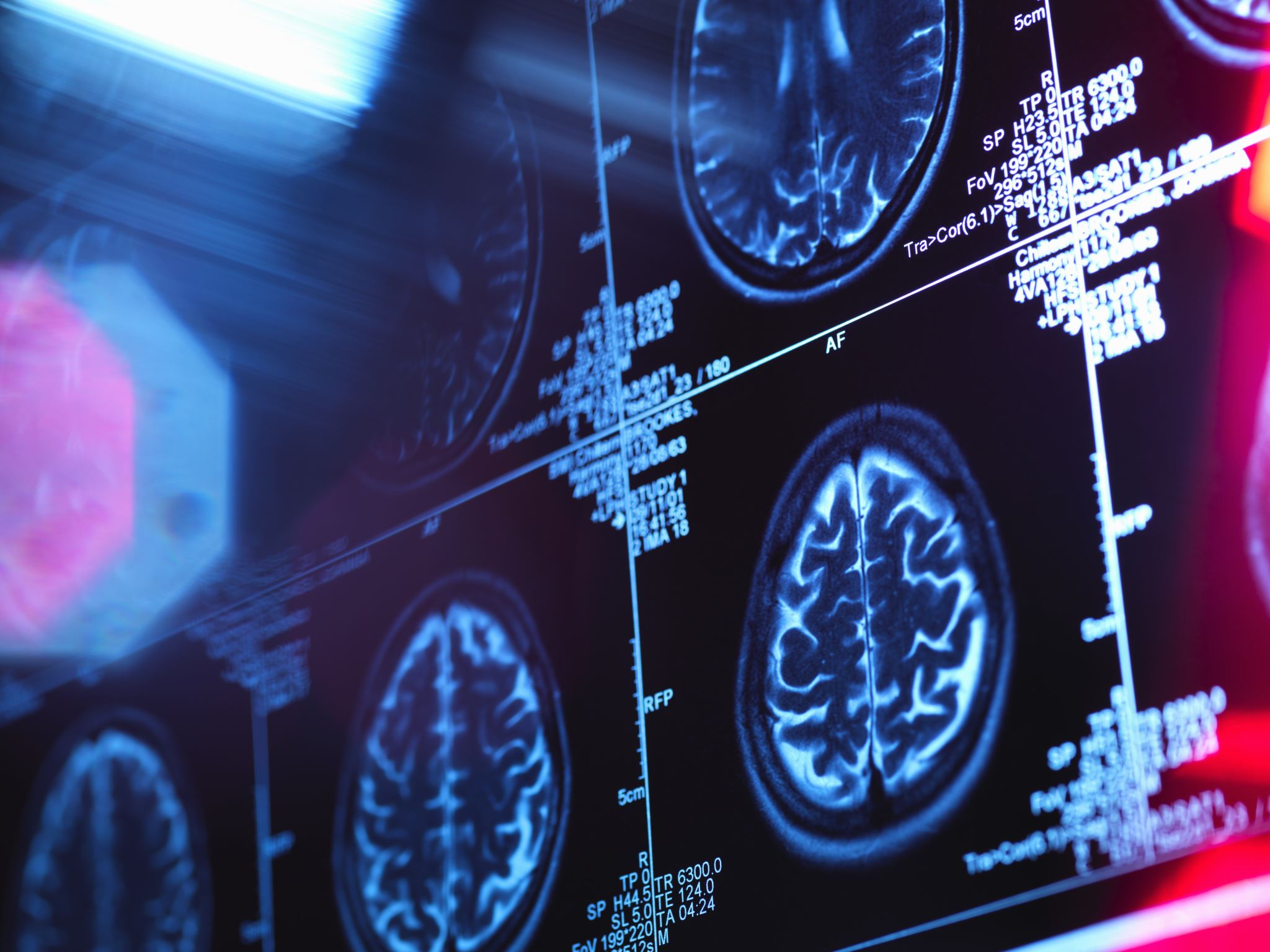 Co nas powinno niepokoić ?
Zmiany w zachowaniu dziecka : osowiałość , płaczliwość , nadmierne wycieszenie , częste bóle głowy  lub brzucha , senność , osowiałość , smutek

Zmiany w zachowaniu dziecka : nadpobudliwość , zachowania nieadekwatne do sytuacji , nadwrażliwość , agresja , złośliwość , lekceważenie , wulgarność , brak szacunku do osób , norm , zasad
Przyczyny agresji
U podstaw agresji leżą stany uczuciowe.
 Pierwszym z nich jest frustracja,
 drugim jest strach. 
Strach przed odrzuceniem społecznym, 
przed utratą pozycji w rodzinie, np. gdy pojawia się na świecie rodzeństwo.
  zmęczenie, głód, nadchodząca choroba, a nawet znudzenie, czy utrzymująca się w pomieszczeniu wysoka temperatura, mogą przyczynić się do powstania zachowań agresywnych
Przyczyny agresji
Przyczyny agresji jako reakcji na frustrację
Jak utrzymać dyscyplinę w klasie?”
Po pierwsze: granice
Granice rozumiane jako poszanowanie mojego i czyjegoś „nie”. Stawianie granic musi być oparte na poszanowaniu człowieka i jego prawa, aby być sobą. Respektowanie cudzych granic oznacza poszanowanie prawa drugiego człowieka do chronienia intymności, respektowania jego przestrzeni psychologicznej. 
Stawiając i szanując granice, zyskujemy zaufanie dziecka. Pozwalamy mu zrozumieć, że „nie” oznacza „nie”. Dzięki temu dziecko szanuje nasze granice i rzadziej je testuje. Podejmuje z nami współpracę, stajemy się dla niego autorytetem, co zwiększa nasze oddziaływanie edukacyjne i wychowawcze. Najważniejsze granice dotyczą obszaru zdrowia, bezpieczeństwa i moralności.
Po drugie: komunikacja bez przemocy
Myślę…,
Chciałabym…,
Pozwól mi…,
Nie zgadzam się…,
Inaczej to widzę…

Taki sposób komunikowania nazywany jest także komunikacją asertywną. Przyjmując taki model w pracy z uczniami, nie tylko sami jesteśmy asertywni, ale uczymy zachowań asertywnych. To wspiera rozwój osobisty i społeczny naszych wychowanków.
Po trzecie: relacje
Dobry układ stosunków między nauczycielem a uczniem powoduje zmianę jego nastawień do szkoły czy klasy.
 Uczeń dobrze się czuje w szkole, kiedy ma poczucie bezpieczeństwa i realne wsparcie w problemach.
 W efekcie edukacja staje się w większym stopniu zindywidualizowana, a nawet spersonalizowana.
Rodzicu ! W rozmowie z dzieckiem
Kontroluj swoje zachowanie
Ton głosu
Poczucie humoru to ważne
Wzmacniaj swoje dziecko
Słuchaj
Bądź uważny
Działaj bez słów
Język gestów i sygnałów
Zaakceptuj i uszanuj uczucia
Zdecyduj, co ty zrobisz
Rób to, co mówisz……………………………………..
Prośba dziecka
Prośba dziecka
Prośba dziecka
Prośba dziecka
Prośba dziecka :
Skuteczna motywacja kluczem do sukcesu
Dziękuję za uwagę !
Wiesława Surdyk-Fertsch